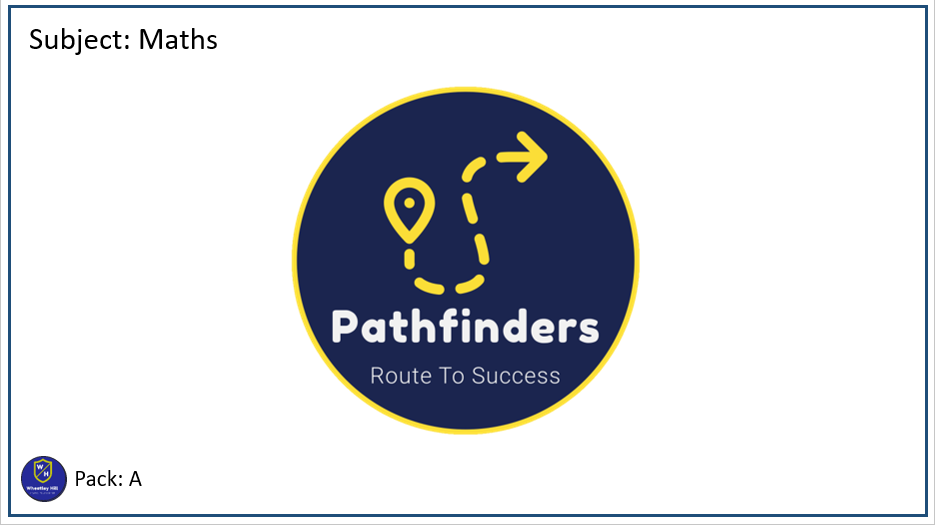 B
01.03.2021
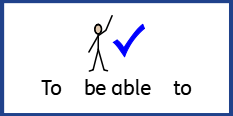 L.O. To be able to tell the time on a 24-hour clock.
Go to Times Tables Rock Stars to warm up your number brain before you start your maths activity.
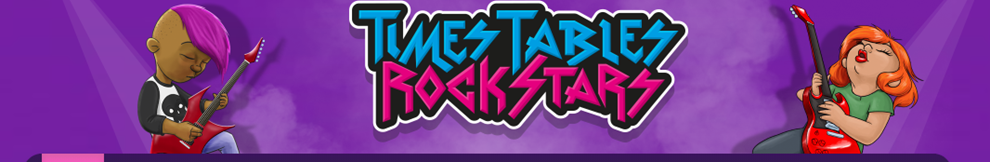 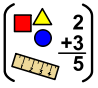 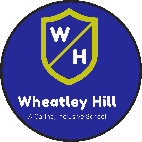 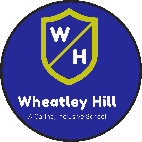 Subject: Maths
The 24 Hour Day
A day has 24 hours. A clock has 12 hours.
This means each time will happen twice every day.
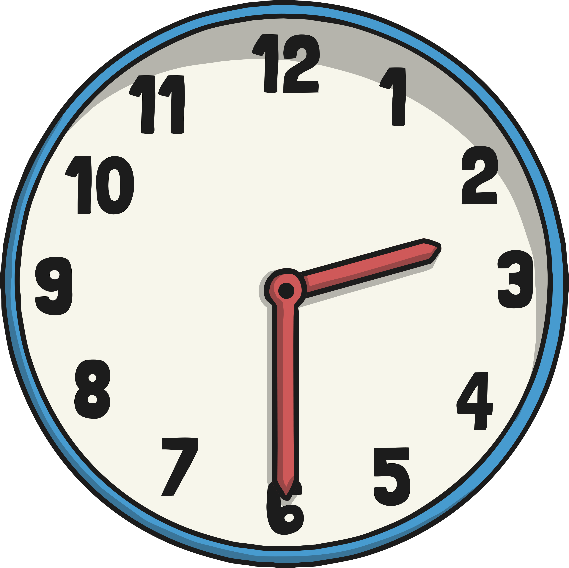 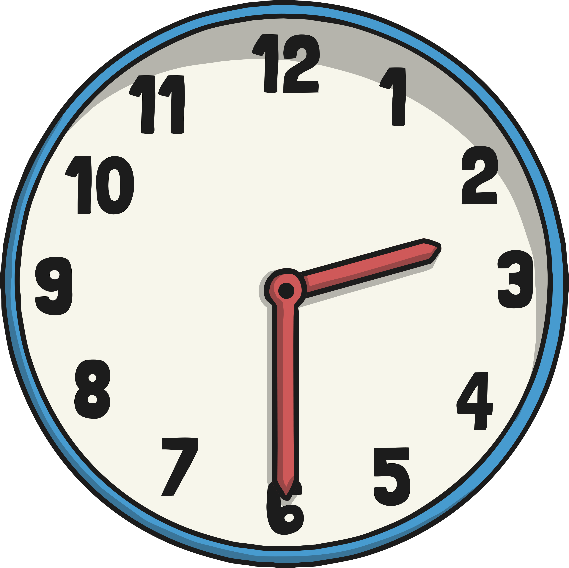 half past 2 in the morning
half past 2 in the afternoon
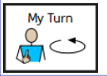 a.m. and p.m.
We have to use a way to write these times differently. One way is to use a.m. and p.m.
a.m. (ante meridiem – before noon)
p.m. (post meridiem – after noon)
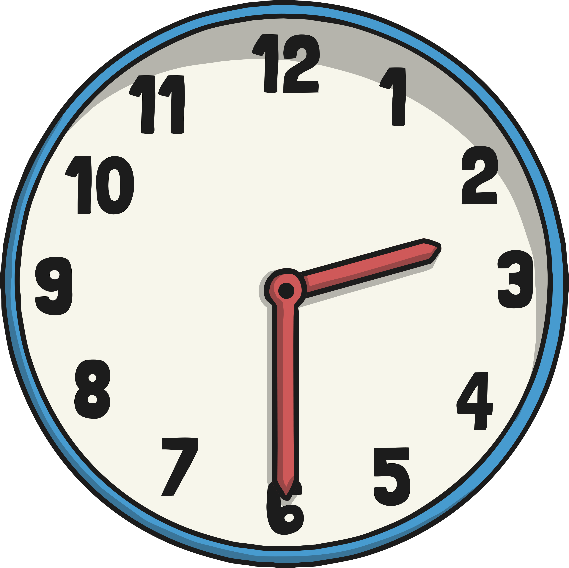 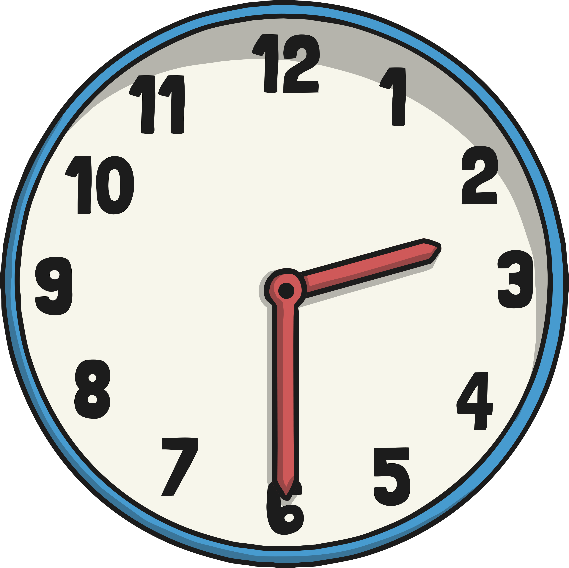 2:30 a.m.
2:30 p.m.
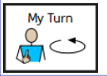 The 24 Hour Clock
Another way is to use a 24 hour clock.
This means the hours after 12 noon are converted to 13:00 to 23:00.
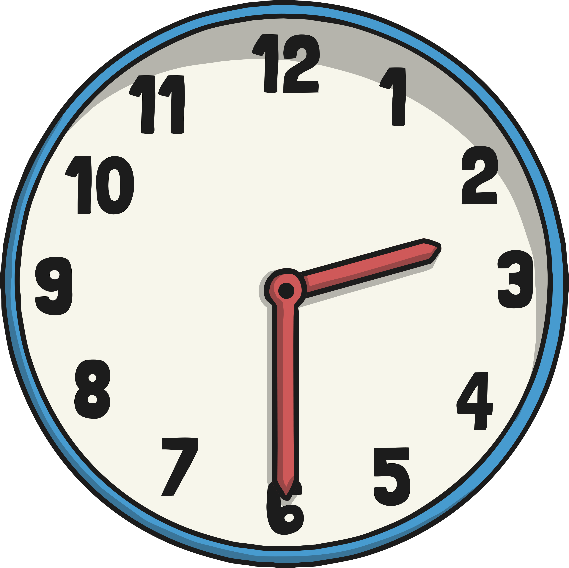 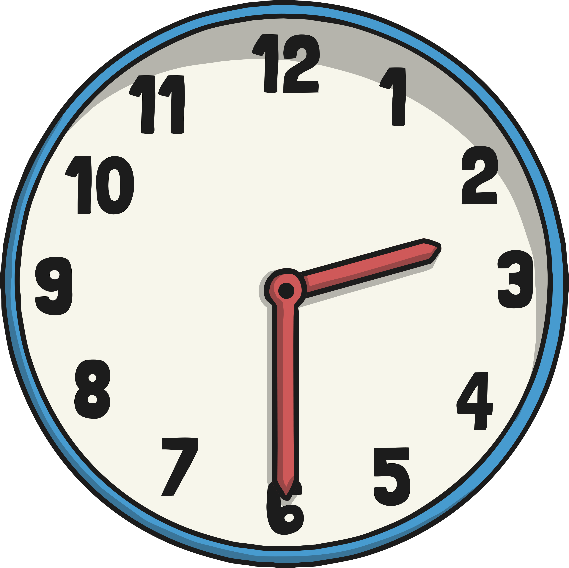 2:30
14:30
A 4 digit format is used. 2 digits for the hour, a colon (:) and 2 for the minutes.
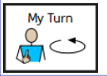 24 Hour Hours
This clock and table show the corresponding hours on a 24 hour clock.
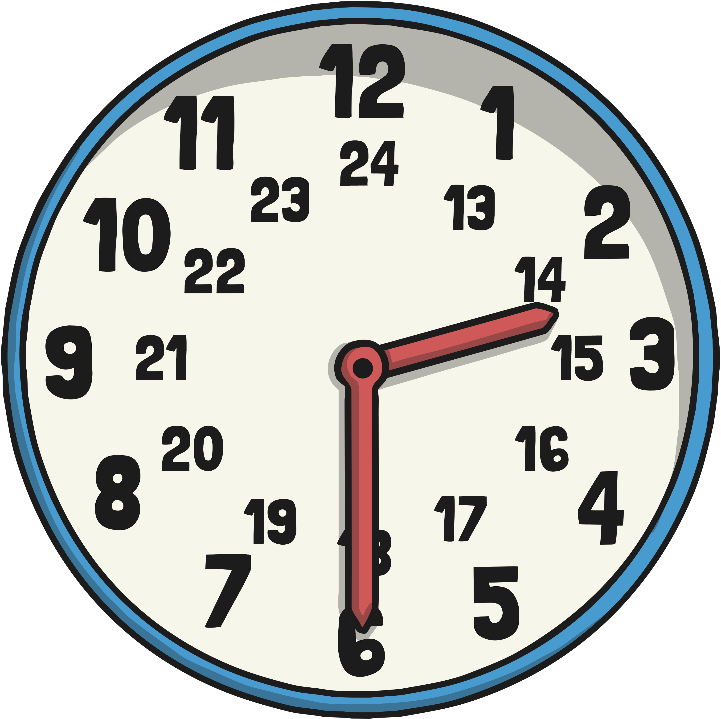 Midnight is referred to as 00:00
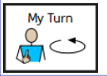 24 Hour Time in the Morning
To convert between 12 and 24 hour time in the morning change the format.
6:00 a.m.
10:30
06:00
10:30  a.m.
becomes
becomes
The hours stay the same.
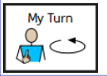 24 Hour Time in the Afternoon
To convert between 12 and 24 hour time in the afternoon add or subtract 12 hours and change the format.
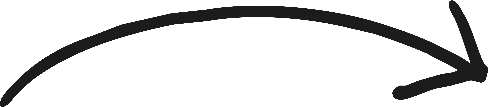 6:00 p.m. becomes 18:00
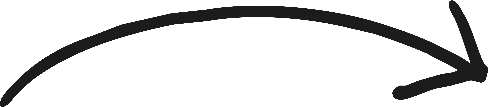 22:30 becomes 10:30 p.m.
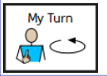 Have a try at converting 12 to 24 hour
Remember:
To convert between 12 and 24 hour time in the afternoon add or subtract 12 hours and change the format
To convert between 12 and 24 hour time in the morning change the format but the hours stay the same.
12 hour time
24 hour time
2:45 a.m.
10:20 a.m.
1:55 p.m.
3:05 p.m.
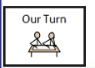 How did you do?
12 hour time
24 hour time
2:45 a.m.
02:45
10:20 a.m.
10:20
1:55 p.m.
13:55
3:05 p.m.
15:05
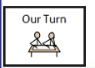 Convert 24 to 12 hour
Convert these times to 12 hour time
24 hour time
12 hour time
03:15
11:15
14:45
16:20
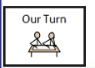 How did you do?
Convert these times to 12 hour time
24 hour time
12 hour time
03:15
3:15 a.m.
11:15
11:15 a.m.
14:45
2:45 p.m.
16:20
4:20 p.m.
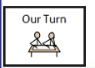 Match the times to the correct clock
9 o’clock in the morning

Half past 3 in the afternoon

25 past 7 in the morning

Half 11 in the evening

20 past six in the morning 

Quarter to 9 in the evening
20:45

07:25

23:30

09:00

15:30

06:20
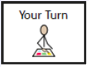 Complete the sentences
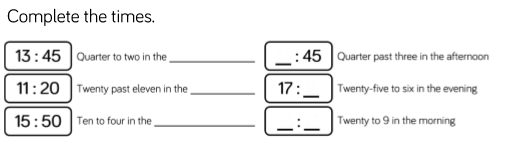 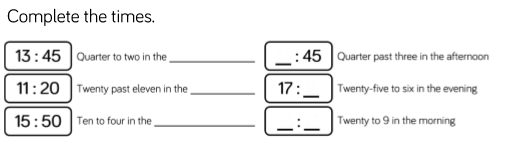 Quarter to two in the __________                                                   Quarter past three in the afternoon

Twenty past elven in the __________			 Twenty-five to six in the evening 

Ten to four in the __________			      	Twenty to 9 in the morning
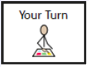 Complete the challenges
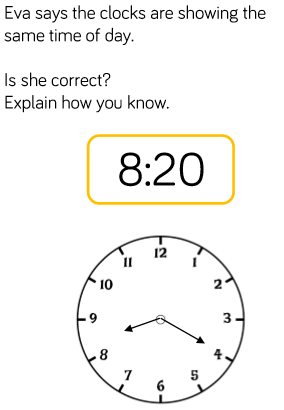 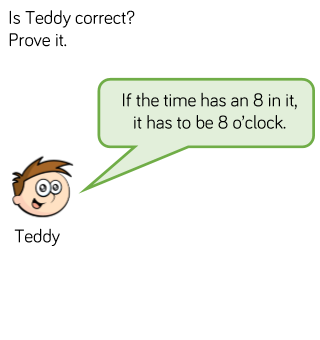 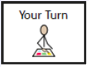 02.03.2021
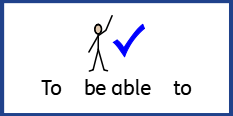 L.O. To be able to find a duration of time
Go to Times Tables Rock Stars to warm up your number brain before you start your maths activity.
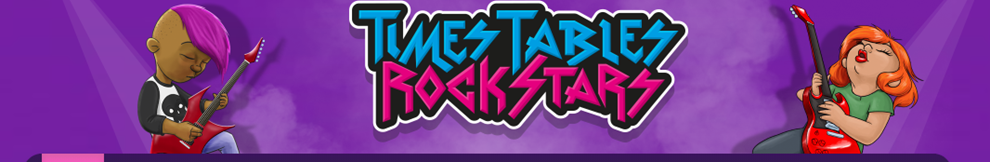 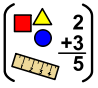 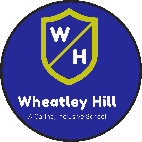 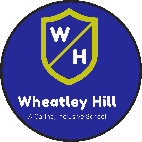 Subject: Maths
Pre-recorded Teaching
Access the online teaching video below that will support you to complete the work in this lesson. This video will act as a support but all of the work can still be successfully understood & completed using paper-based versions of this pack. If you need further support to understand / complete work then please contact school via e-mail or telephone.
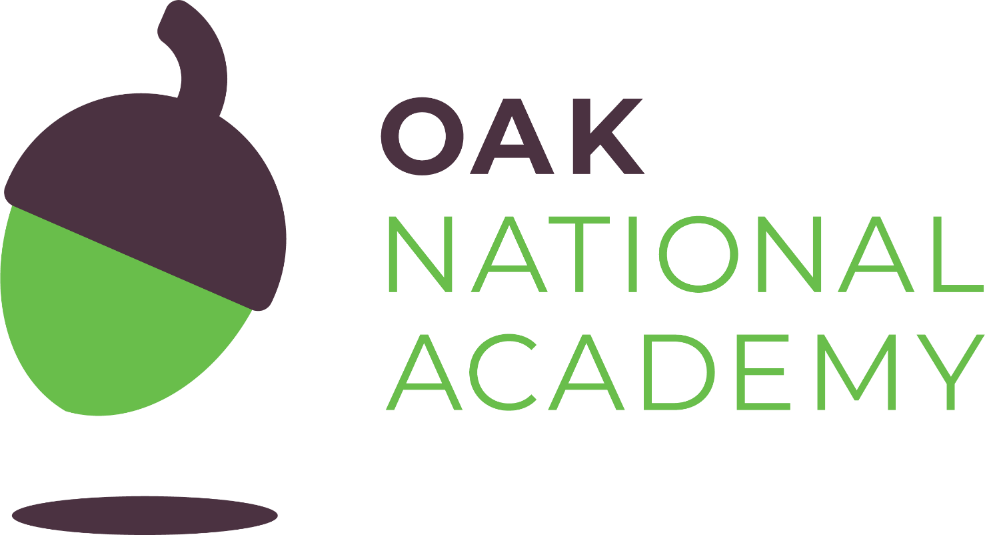 Play Video
You can also copy and paste this link if you would prefer: 
https://classroom.thenational.academy/lessons/calculating-and-comparing-intervals-of-time-6gw3jc?activity=video&step=1
When we find durations of time we need to look at the start time and count on until we get to the end time.
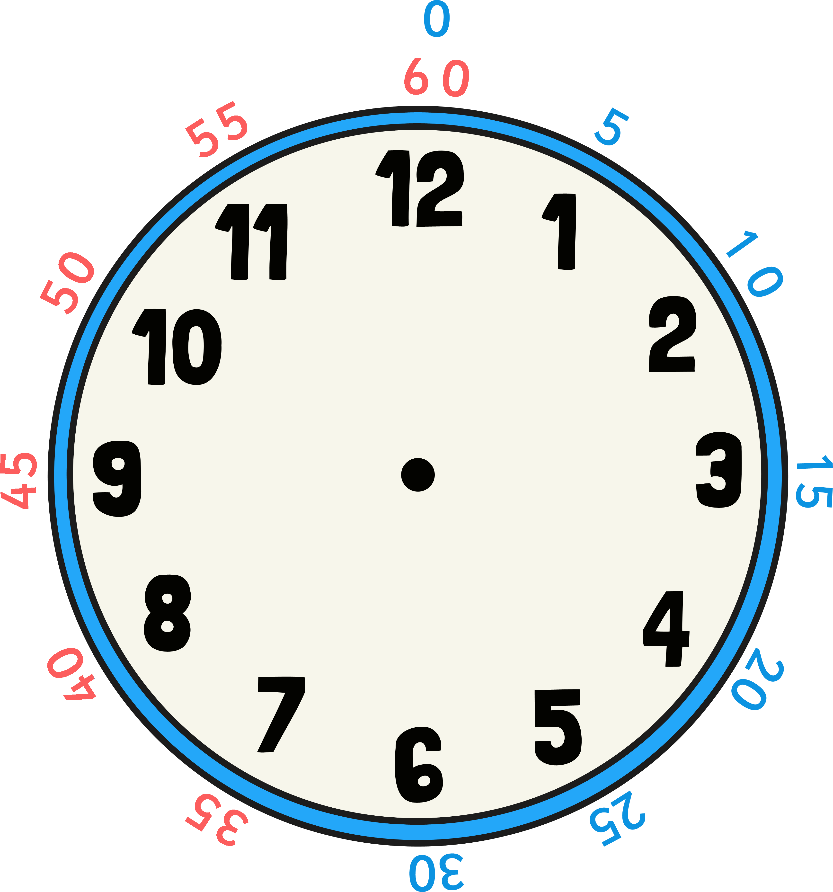 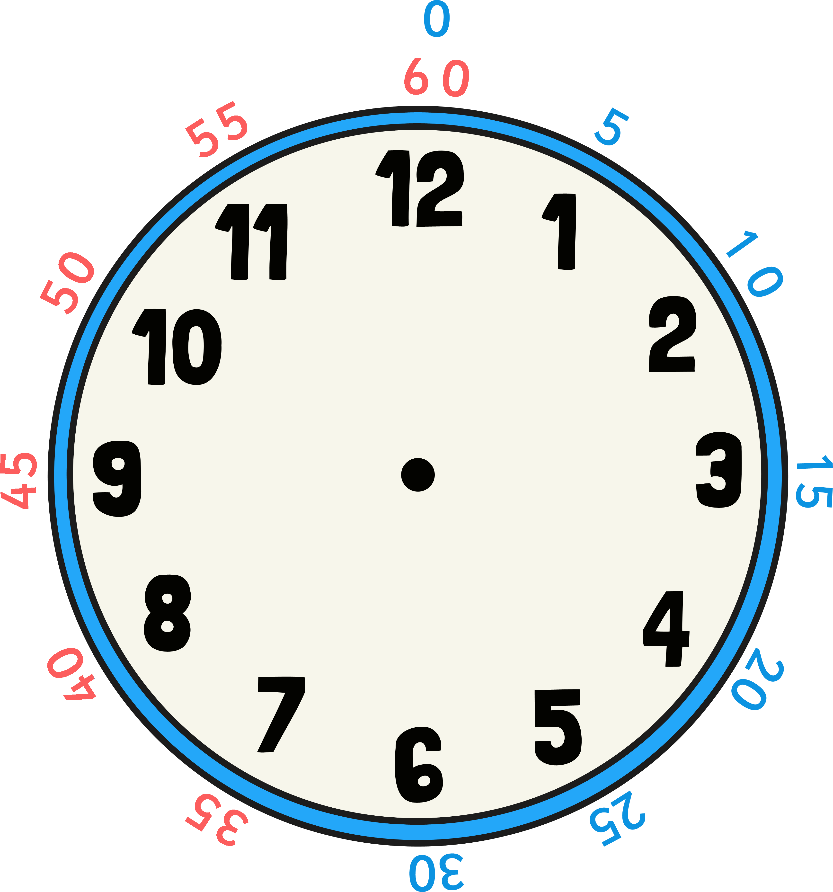 This is the start time of a movie
This is the end time of a movie
2 hours + 5 minutes = 2 hours and 5 minutes 
The total duration of the movie is 2 hours and 5 minutes.
+ 5 minutes
+ 2 hours
01:20
03:20
03:25
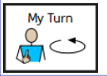 Durations of time – How long is the bus journey?
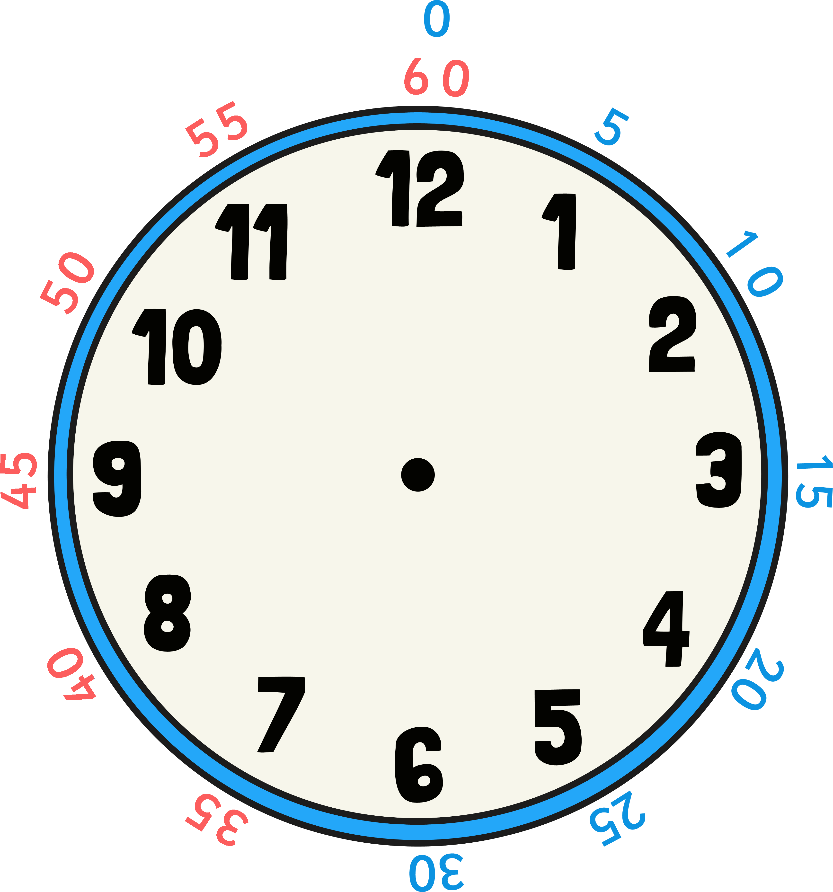 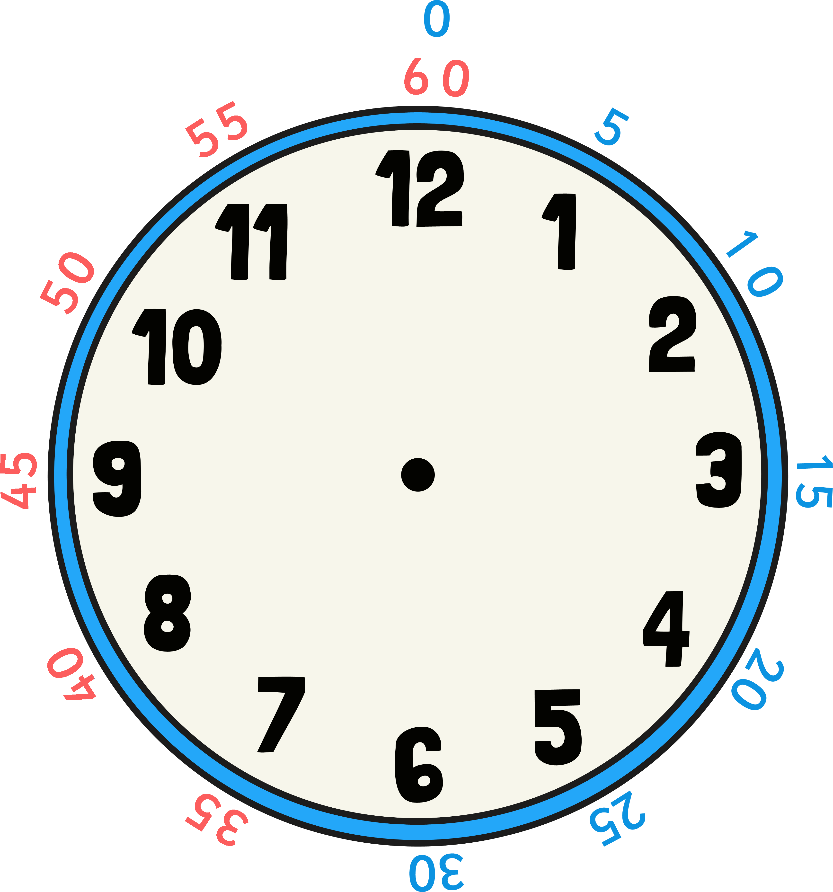 I get on the bus at this time.
I arrive at school at this time.
+ 30 minutes
1 hour + 30 minutes = 1 hour and 30 minutes.

The total journey time is 1 hour and 30 minutes.
+ 1 hour
09:00
07:30
08:30
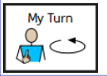 Duration of time on a digital clock.
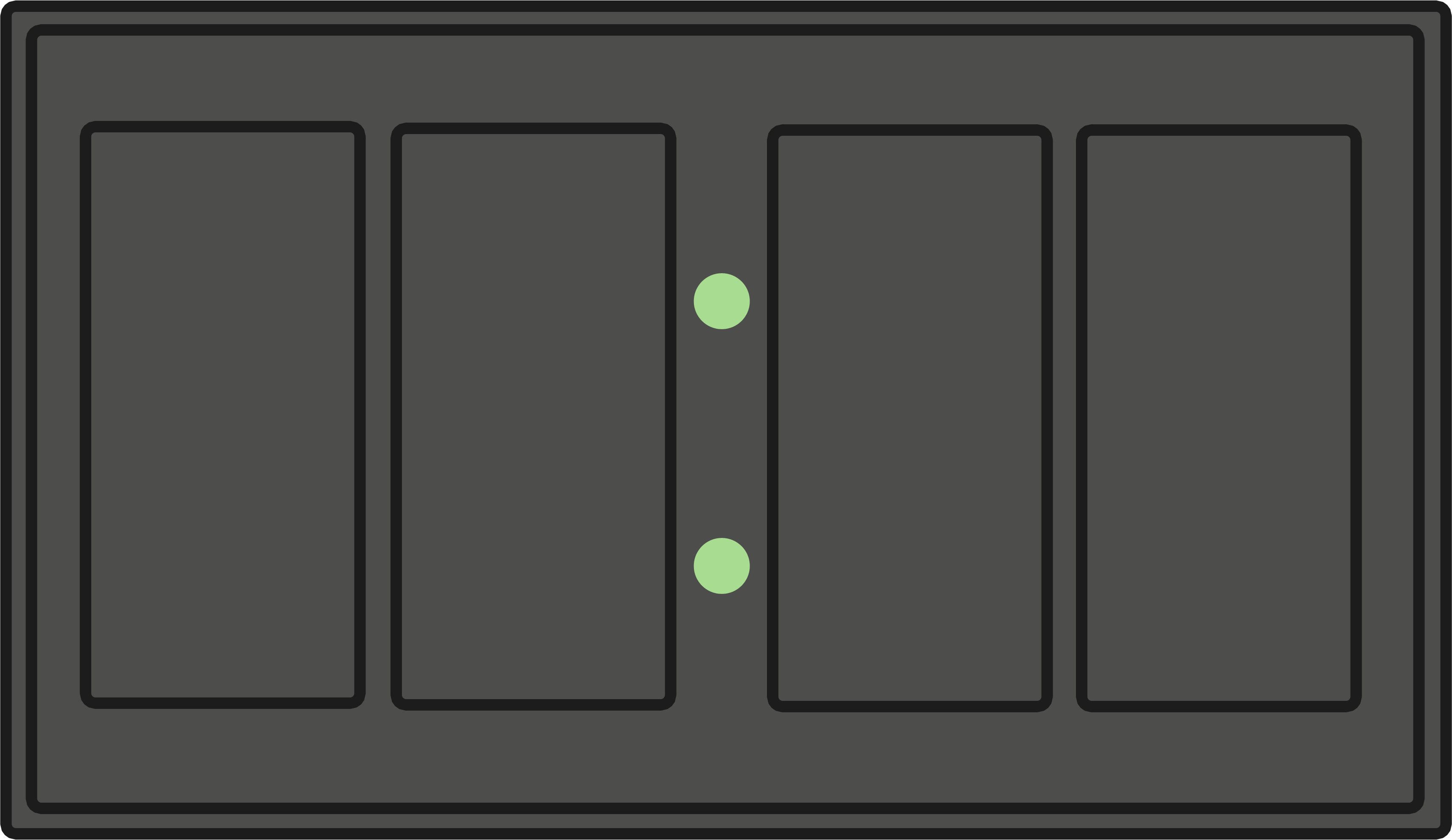 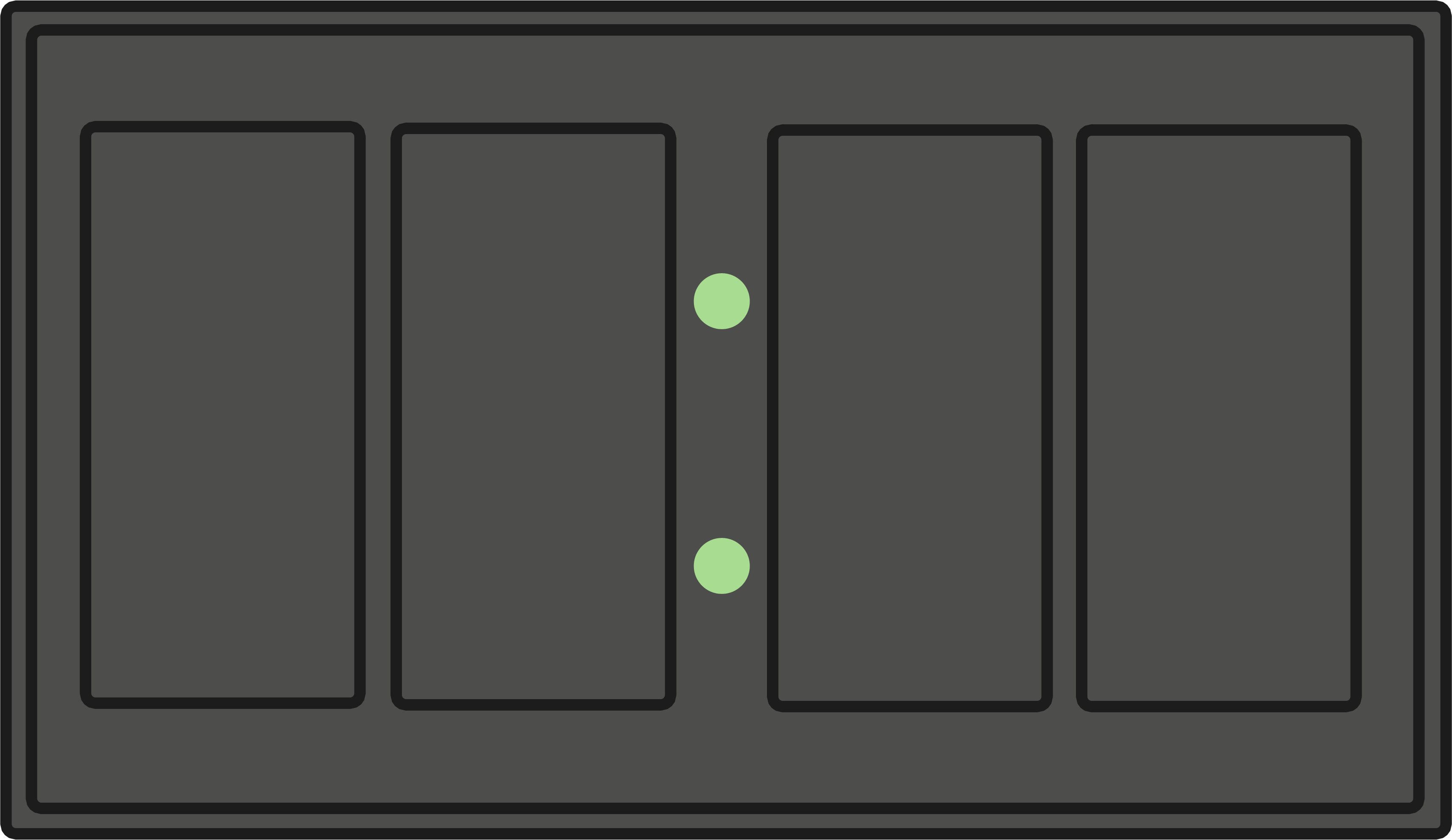 A tennis match starts at this time.
A tennis match ends at this time.
9
3
1
4
6
2
1
5
+ 4 minutes
+ 5 minutes
+ 3 hours
19:34
19:30
16:25
19:25
3 hours + 5 minutes + 4 minutes = 3 hours and 9 minutes

The total time is 3 hours and 9 minutes
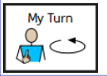 Duration of time on a digital clock.
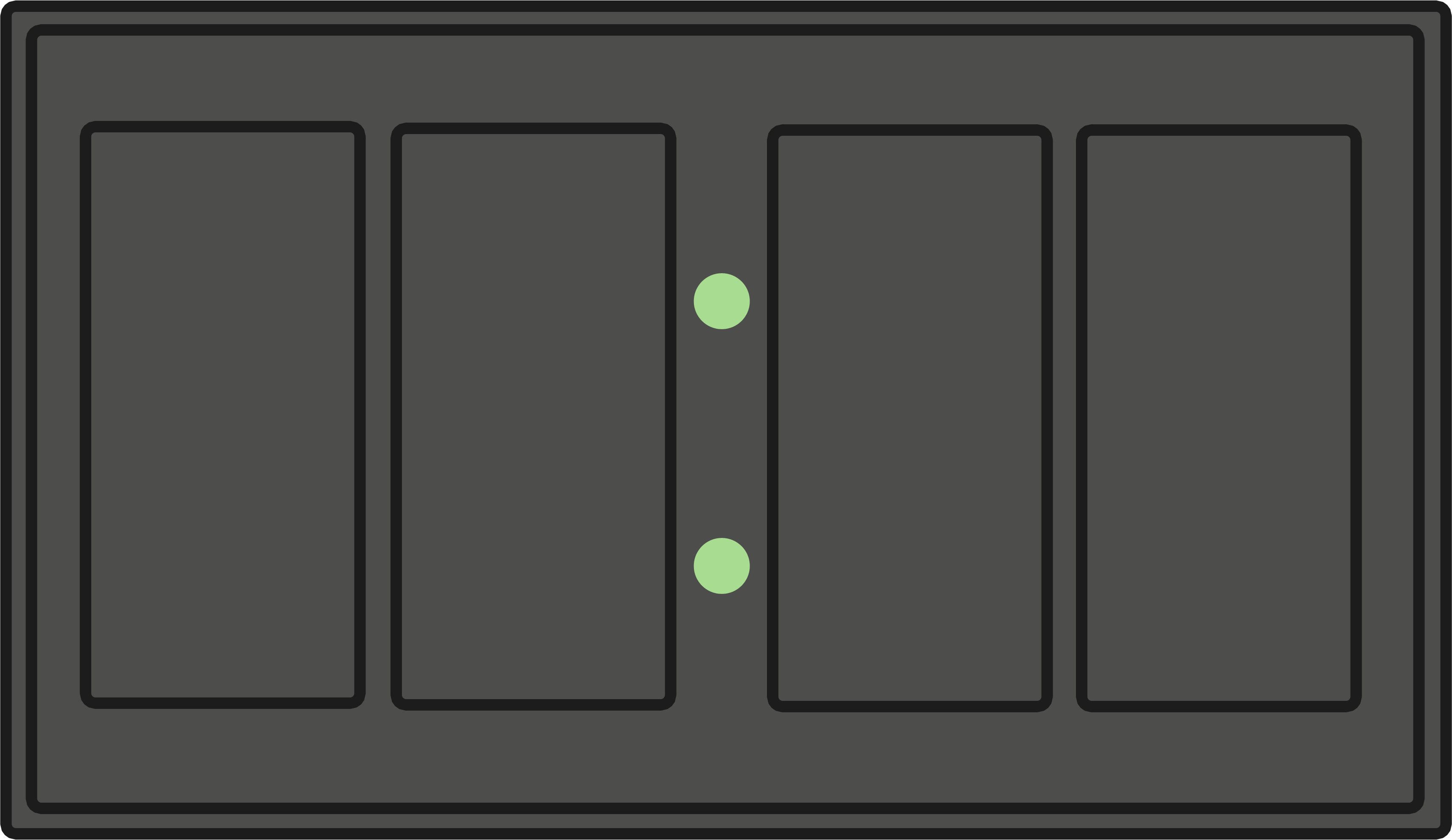 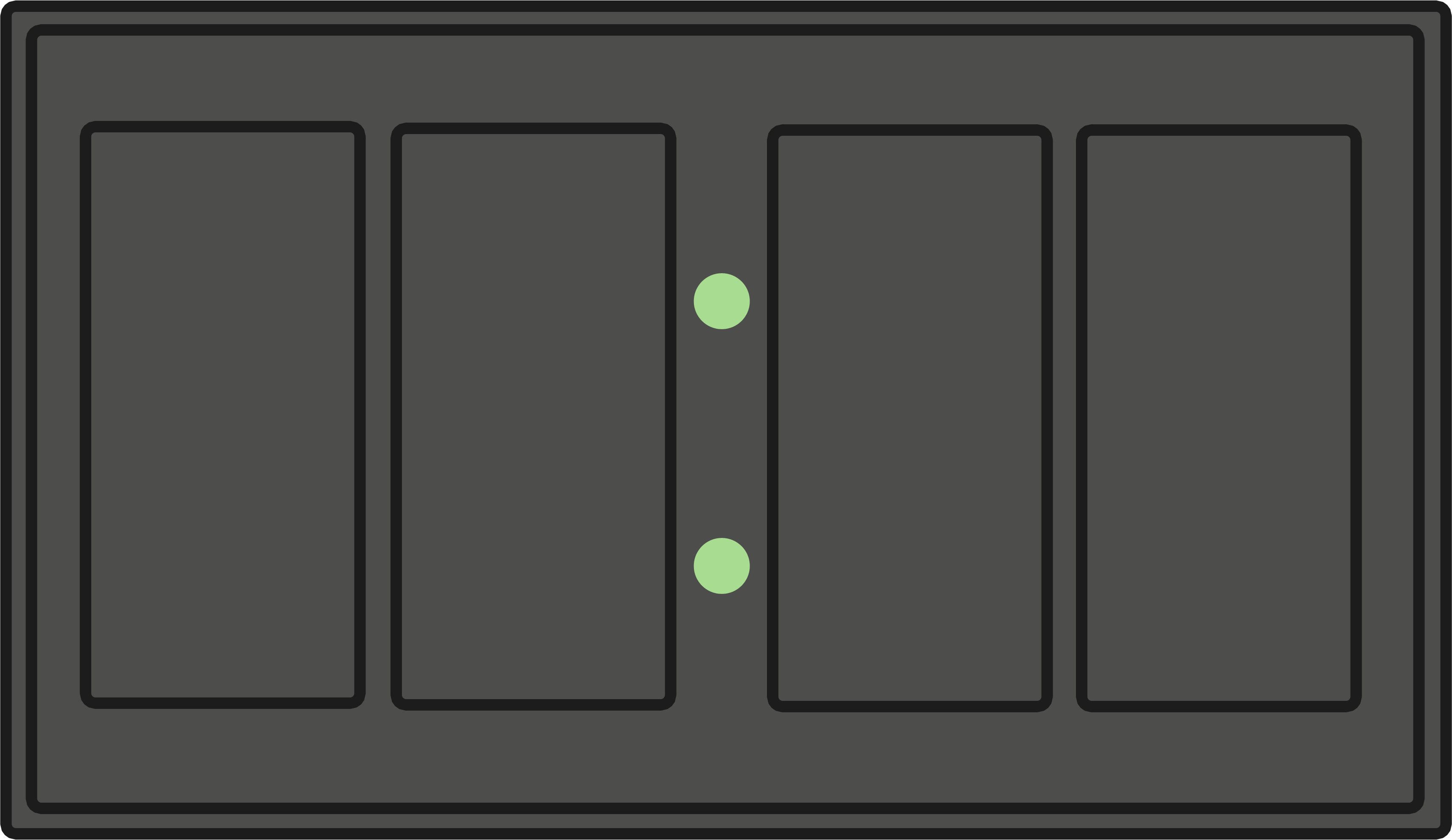 A concert starts at this time.
It ends at this time.
2
5
2
5
8
3
1
0
+ 5 minutes
+ 5 minutes
+ 5 minutes
+ 5 minutes
+ 5 minutes
+ 4 hours
22:55
22:50
18:30
22:30
22:45
22:35
22:40
4 hours + 5 + 5+ 5 + 5 +5 = 4 hours and 25 minutes
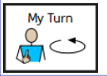 The duration of the concert is 4 hours and 25 minutes.
Complete the table
+ 22 minutes
+ 20 minutes
+ 2 hours
12:00
+ 44 minutes
+ 40 minutes
+ 2 hours
10:40
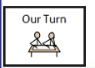 How did you do?
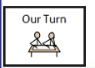 Complete the table – you  can use a number line to help you
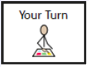 Complete the questions
Example:
Rosie started running at 7:20 a.m. and stopped at 8:45 a.m.
How many minutes dud she run for?

For these questions you will need to work out how many hours and minutes first. 
So we know that she ran for 1 full hour and  25 minutes. 

We know 60 minutes are in 1 hour so it would be 60+45=105

So Rosie ran for 105 minutes.
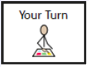 Complete the questions.
Tommy started running at 09:10 and finished at 10:25. How many minutes did he run for? 

Amy started running at 13:50 and finished at 16:55. How many minutes did she run for?

Tony started running at 14:30 and finished at 16:35. How many minutes did he run for?

Jodie started running at 16:45 and finished at 18:45. How many minutes did she run for?
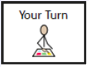 Complete the challenges
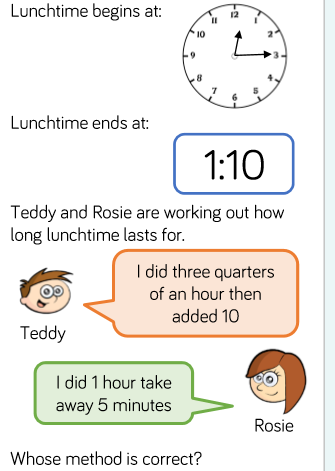 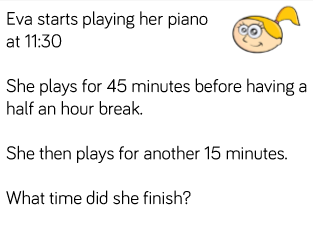 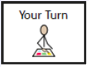 03.03.2021
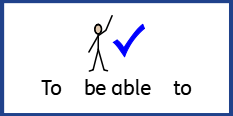 L.O. To be able to compare durations of time
Go to Times Tables Rock Stars to warm up your number brain before you start your maths activity.
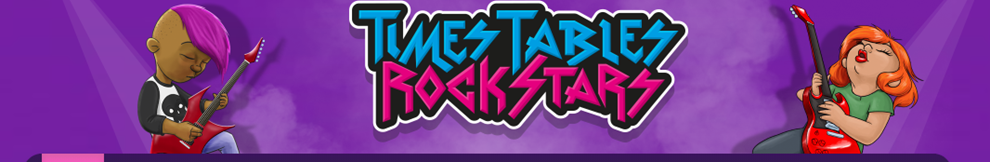 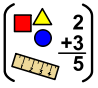 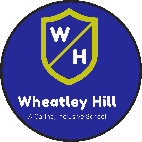 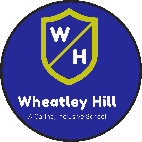 Subject: Maths
Pre-recorded Teaching
Access the online teaching video below that will support you to complete the work in this lesson. This video will act as a support but all of the work can still be successfully understood & completed using paper-based versions of this pack. If you need further support to understand / complete work then please contact school via e-mail or telephone.
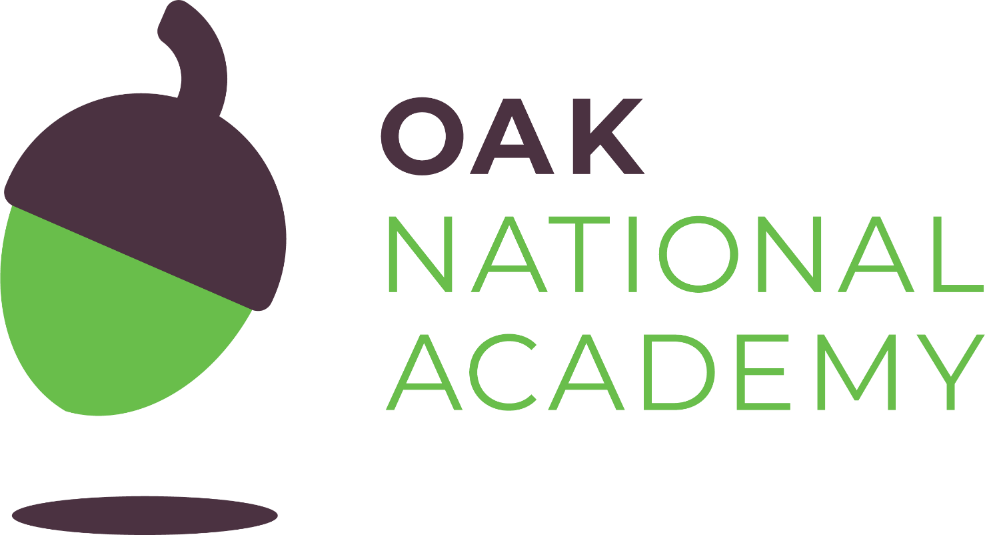 Play Video
You can also copy and paste this link if you would prefer: 
https://classroom.thenational.academy/lessons/calculating-and-comparing-intervals-of-time-6gw3jc?activity=video&step=1
Put these in order from the longest time to the shortest
Space Wars
2 hours and 35 mins
The Tiger King
2 hours and 20 mins
Revengers
1 hour and 50 mins
Wonder Girl
1 hour and 45 mins
Spider Boy
1 hour and 30 mins
Pet Adventure
2 hours and 15 mins
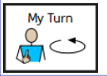 How did you do?
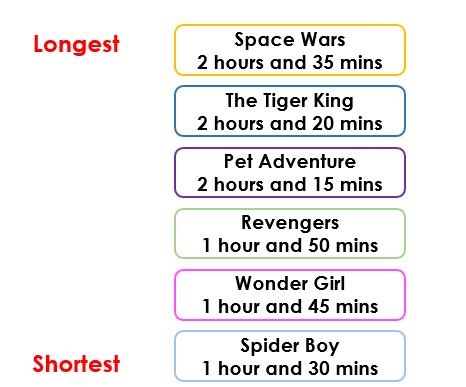 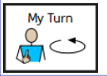 When we compare durations of time we first need to know the lengths of time we are comparing
Which train takes the longest?
The first thing we need to do is work out the length of time the London train takes.
We can use a number line to help us.
+ 2 hours
+ 35 minutes
+ 15 minutes
15 minutes + 35 minutes = 50 minutes

2 hours + 50 minutes = 2 hours and 50 minutes
11:35
08:45
09:00
11:00
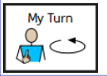 When we compare durations of time we first need to know the lengths of time we are comparing
Which train takes the longest?

 +
The next thing we need to do is work out how long the Leeds journey is.
+ 3 minutes
25 minutes + 3 minutes = 28 minutes


You could also do this in smaller jumps of 5 to make it easier.
+ 25 minutes
10:05
10:30
10:33
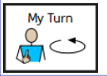 Which journey time took the longest?
The London journey took 2 hours and 50 minutes 
The Leeds journey too 28 minutes

Therefore the London journey was the longest.
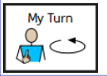 Comparing durations
Which journey takes the longest?
First we need to work out how long the Wheatley Hill journey takes.
1 hour + 7 minutes + 4 minutes = 1 hour and 11 minutes
+  7 minutes
+ 4minutes
+ 1 hour
12:33
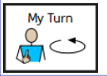 13:44
13:33
13:40
Comparing durations
Which journey takes the longest?
Next we need to work out how long the Trimdon journey takes.
15 minutes + 15 minutes = 30 minutes
+ 15 minutes
+ 15 minutes
14:45
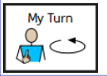 15:00
15:15
Which journey took the longest?
The Wheatley hill journey took 1 hour and 11 minutes

The Trimdon journey took 30 minutes 

Therefore the Wheatley Hill journey took the longest
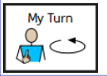 Which football match lasted the longest?
First work out the time for the Newcastle match and fill in the blanks
+  1 hour
+ 15 minutes
+ 1 hour
1 hour + 1 hour + 15 minutes =
11:40
13:55
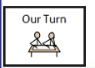 Which football match lasted the longest?
Next work out the time for the Sunderland match and fill in the blanks
+  30 minutes
+ 13 minutes
+ 1 hour
1 hour + 30 minutes + 13 minutes =
12:30
14:13
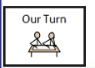 Which football match took the longest?
The Newcastle match lasted 1 hour and 15 minutes

The Sunderland match lasted 1 hour and 43 minutes

The Sunderland match took the longest
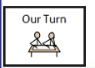 Complete the questions
Use the symbols <, > and = to compare the following durations 

02:00 p.m. – 6:00 p.m.     	08:00 a.m. – 15:00 p.m.

07:30 a.m. – 09:30 a.m.		11:40 a.m. – 05:40 p.m.

06:30 a.m. – 05:00 p.m. 		03:30 p.m. – 05:00 a.m. 

05:45 p.m. – 08:50 p.m.		12:15 a.m. – 10:00 a.m.

04:15 a.m. – 10:30 a.m.		07:30 a.m. – 11:45 a.m.
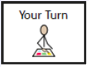 Complete the questions
Which journey took the least amount of time?

Which journey was the longest?

How long was the journey to Spain?
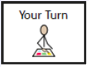 Complete the challenge
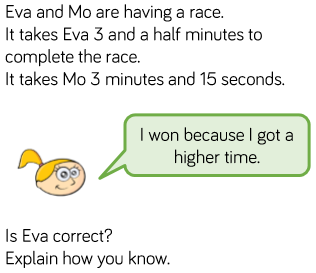 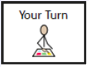 04.03.2021
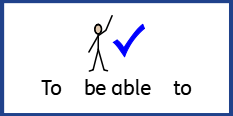 L.O. To be able to find start and end times
Go to Times Tables Rock Stars to warm up your number brain before you start your maths activity.
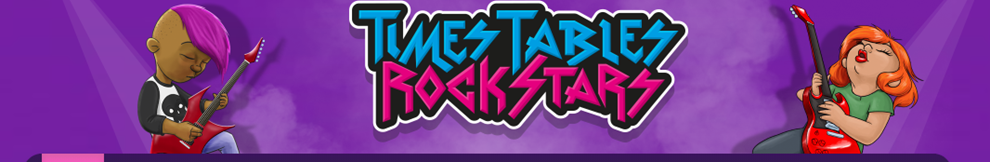 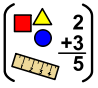 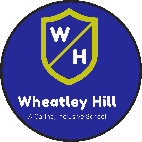 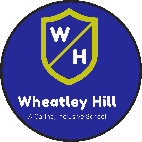 Subject: Maths
When we work out the start and end times we can use a number line to help
An English lesson started at 12:05 and lasted 35 minutes. What was the end time?
The first thing to do is put the start time on a number line and then make jumps
+ 5 minutes
+  5 minutes
+ 5 minutes
+ 5 minutes
+ 5 minutes
+ 5 minutes
+ 5 minutes
12:40
12:25
12:05
12:15
12:20
12:30
12:35
12:10
12:05+35= 12:40
Or you could do it in bigger jumps
+  10 minutes
+ 25 minutes
The end time is 12:40
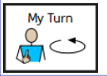 12:05
12:30
12:40
A maths lesson started at 13:05 and lasted 1 hour and 15 minutes. What time did it finish?
The first thing to do is put the start time on the number line and make jumps
+  15 minutes
+ 1 hour
The end time is 14:20
13:05
14:05
14:20
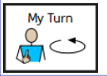 When working out the start time follow the same method and count backwards.
A film finished at 11:35 and lasted 1 hour and 20 minutes. What time did it start?

The first thing to do is put the end time and do jumps until you count back 1 hour and 20 minutes
- 5 minutes
- 15 minutes
-1 hour
11:35 – 1 hour and 20 minutes = 10:15
10:15
11:35
10:35
10:30
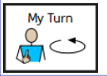 The start time is 10:15
Fill in the gaps to work out the answer
Gymnastics starts at 11:15 and last 2 hours and 10 minutes. What is the end time?
+ 1 hour
+ 10 minutes
+ 1hour
11:15
11:15 + 1 hour + 1 hour + 10 minutes = ________

The end time is _________
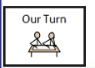 Fill in the gaps to work out the answer
Gymnastics starts at 11:15 and last 2 hours and 10 minutes. What is the end time?
+ 1 hour
+ 10 minutes
+ 1hour
13:25
12:15
13:15
11:15
11:15 + 1 hour + 1 hour + 10 minutes = 13:25

The end time is 13:25
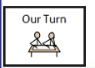 Fill in the gaps to work out the answer
Football ends at 12:15 and lasted 1 hour and 7 minutes. What was the start time?
- 5 minutes
- 2 minutes
- 1 hour
12:15
12:15 – 1 hour – 5 minutes – 2 minutes = ________

The start time is _________
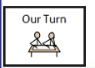 Fill in the gaps to work out the answer
Football ends at 12:15 and lasted 1 hour and 7 minutes. What was the start time?
- 5 minutes
- 2 minutes
- 1 hour
11:08
11:15
11:10
12:15
12:15 – 1 hour – 5 minutes – 2 minutes = 11:08

The start time is 11:08
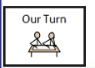 Complete the questions
Breakfast club starts at 07:30 and lasts 1 hour and 20 minutes. What time does it end?
P.E starts at 13:05 and lasts 55 minutes. What time does it end?
After school club starts at 15:10 and last 1 hour and 20 minutes. What time does it end?
Mr Jones finished breakfast at 08:15. He was eating for 35 minutes. What time did he start breakfast?
Amy arrived at her grandmas at 11:05. The bus journey took 40 minute. What time did she get on the bus?
Jessica finished watching Toy Story at 14:20. The movie lasted 1 hour and 25 minutes. What time did the movie start?
Complete the challenges
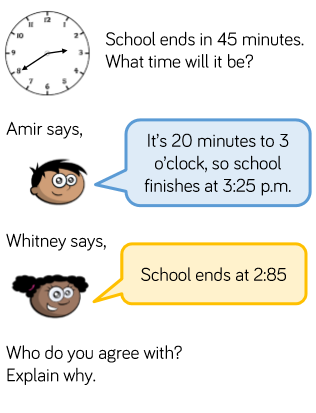 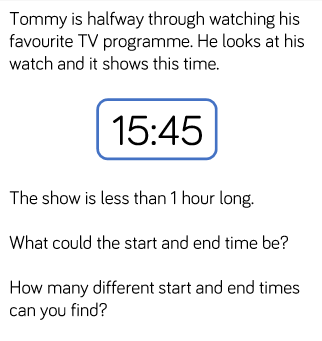